Planning for Implementation
The REAL ID Act
Minnesota Department of Public Safety
Driver and Vehicle Services Division
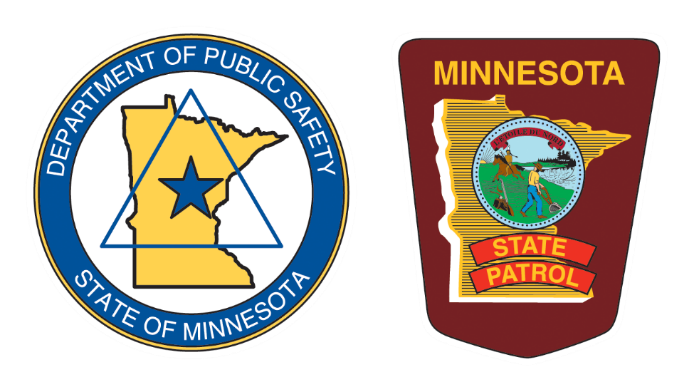 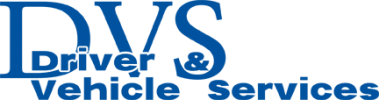 What is REAL ID?
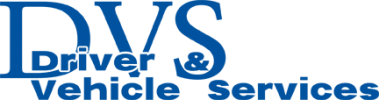 The REAL ID Act 
2005 federal law
Based on the 9/11 Commission’s recommendation that secure identification was needed.
 “…set standards for the issuance of sources of identification, such as driver's licenses.” 

U.S. Department of Homeland Security (DHS) 
Set requirements that states must meet in order to be compliant with the REAL ID Act.
Standards for state driver licenses and identification cards to be accepted for federal purposes.
Boarding an airplane for domestic travel or entering certain secure federal facilities.
DHS REAL ID Timetable
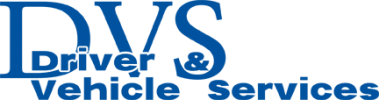 Now through January 22, 2018
Drivers licenses from non-compliant states continue to be accepted as a form of identification for domestic air travel.
Visitors to military bases and almost all secure Federal facilities must present proper identification issued by REAL ID compliant states or a state that has received an extension. 

Starting January 22, 2018
Passengers with a driver’s license issued by a state that is still not compliant with the REAL ID Act (and has not been granted an extension) will need to show an alternative form of acceptable identification for domestic air travel to board their flight.  
Passengers with a driver’s license issued by a state that is compliant with REAL ID (or a state that has been issued an extension) will be able to use their drivers license or identification card.

Starting October 1, 2020
Every passenger will need a REAL ID-compliant license, or another acceptable form of identification, for domestic air travel.
If REAL ID Act is implemented…
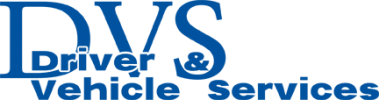 October 2016 

$4.3 million to $5.1 million
$2 million computer system programming cost.
Card cost of $160,000 to $200,000.
$19.75 per driver license agent or new DVS employee for required background checks.
$300 per person for training of all driver license agent office staff and DVS employees on REAL ID procedures and security measures. 
50 to 80 cents per SAVE electronic verification.  $2.00 for paper verification.

Will extend final MNLARS implementation by at least six months.
If REAL ID Act is implemented…
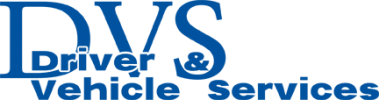 July 2017 

$4.3 million to $5.1 million
$2 million computer system programming cost.
$19.75 per driver license agent or new DVS employee for required background checks.
$300 per person for training of all driver license agent office staff and DVS employees on REAL ID procedures and security measures. 
50 to 80 cents per SAVE electronic verification.  $2.00 for paper verification.

No card costs as legislative changes will have been built into new card contract.

Will extend final MNLARS implementation by at least six months.
If REAL ID Act is implemented…
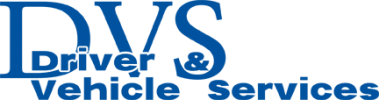 January 2018 

$16,000 to $30,000 annually.
50 to 80 cents per SAVE electronic verification.  $2.00 for paper verification.

No card costs as legislative changes will have been built into new card contract.

No additional training costs for driver license agents and DVS staff because it will be part of the MNLARS implementation training. 

No impact to MNLARs as REAL ID will be part of the development of new system.
Decision Points
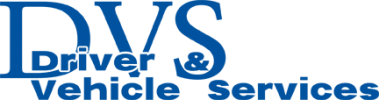 Law authorizing implementation.
Implementation date.
Whether to issue non-compliant cards.
Statutory changes for REAL ID implementation. 
Expedited rulemaking authority for DPS to implement REAL ID.
Funding
DPS-DVS Next Steps
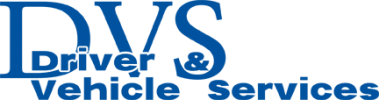 Review current business processes.

Continuing discussions with DHS.

Additional research for legislators and staff.

Engage with deputy registrars.